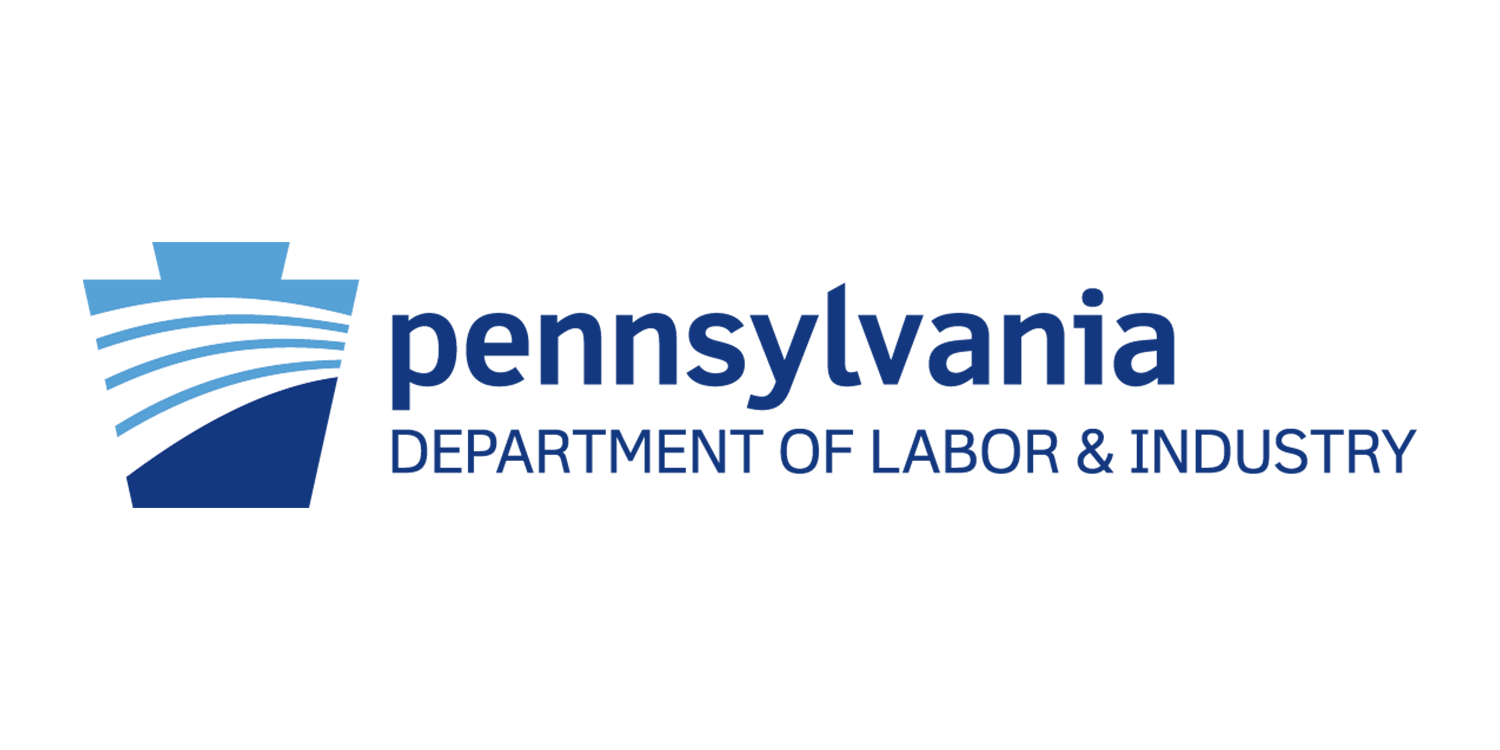 WIOA 2021-2024 Regional and Local Area Plan Surveys
Evaluating the planning process
Discussion Points
Evaluating the PY 2021-2024 Planning Process
Reminder: regional, if applicable, and local area plan modifications will be effective July 1st, 2023.
PY 2021-2024 Lessons
LWDB Survey
Internal Partner/Reviewer Survey
WIOA 2021-2024 Regional and Local Plans Survey
2
PY 2021-2024 Lessons
Identified concerns from PPCS
Prompt redundancy 
Uncertainty if additional administrative items created were beneficial
Revisions were needed: uncertainty if our guidance/feedback was clear
Track changes could be less time consuming for both LWDB and our internal reviewers
WIOA 2021-2024 Regional and Local Plans Survey
3
Why surveys?
We will be sending surveys to both our internal partners (AKA other reviewers) and all LWDBs.
Continuous Improvement
Participation is strongly encouraged, but is voluntary
Feedback received will be used to improve the upcoming modification cycle and future planning.
Once the survey is completed, it should be emailed to Policy’s resource account: RA-LI-BWDA-Policy@pa.gov within two (2) weeks of receipt. Additional information will follow.
WIOA 2021-2024 Regional and Local Plans Survey
4
Survey Layout
Format/outline for the LWDB survey:
Format
3 Page Survey
Most are open ended
If it is a yes/no question, there will be a prompt to expand on answer provided
General questions
WIOA Planning Process
WIOA Planning Feedback Meetings and Master Feedback Documents
WIOA 2021-2024 Regional and Local Plans Survey
5
Example of LWDB Survey
The link below is what the survey looks like
WIOA 2021-2024 Regional and Local Area Plan Survey for LWDBs
WIOA 2021-2024 Regional and Local Plans Survey
6
Survey Layout Sample
Format/outline for our Internal Partner survey:
Any department who was a WIOA plan reviewer during the PY 2021-2024 will be emailed this survey
Questions are designed to assess:
Planning Review Preparation
Review and Revisions
Any additional feedback
WIOA 2021-2024 Regional and Local Plans Survey
7
Thank you!
Cassandra Grilli-Clark
717.346.1579
cgrillicla@pa.gov
Workforce Development Analyst II Policy & Planning Coordination Services